KHỞI ĐỘNG
Nghe và hát theo bài hát Tập đếm
Luyện tập phép trừ (không nhớ)
trong phạm vi 20
LUYỆN TẬP – THỰC HÀNH
1
a) Tìm kết quả của mỗi phép tính:
7
10 - 3
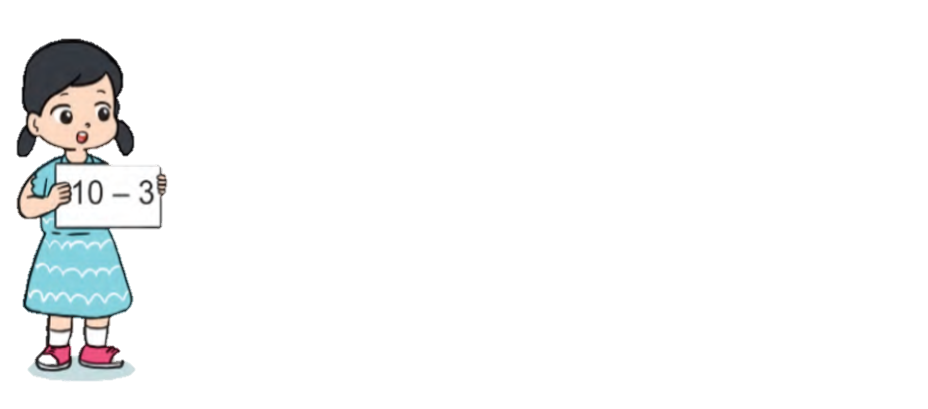 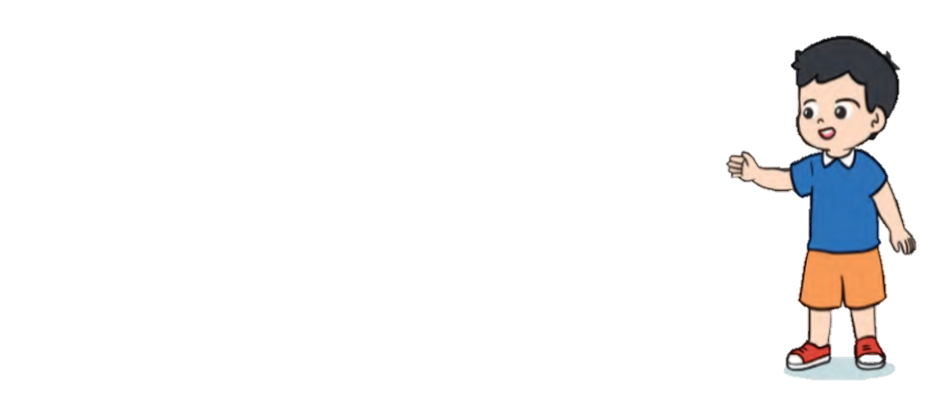 10 - 7
10 - 9
10 - 1
10 - 8
10 - 4
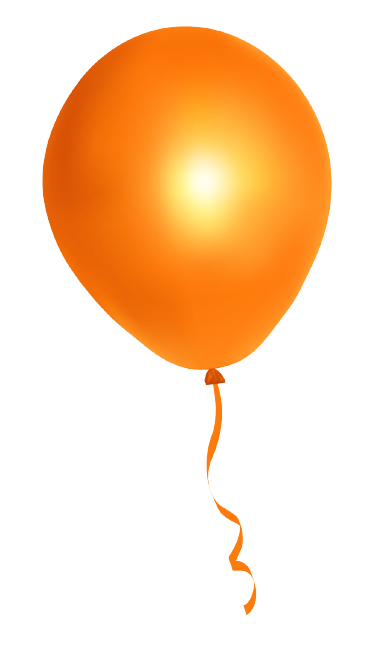 2
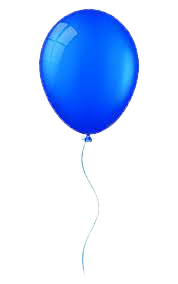 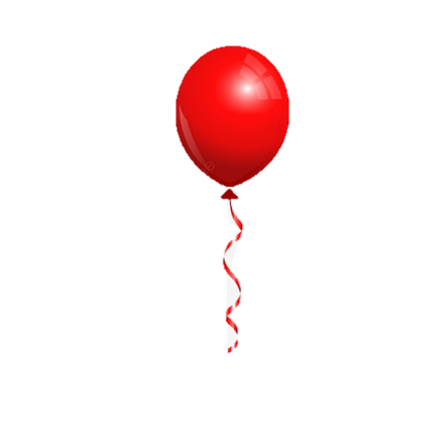 9
3
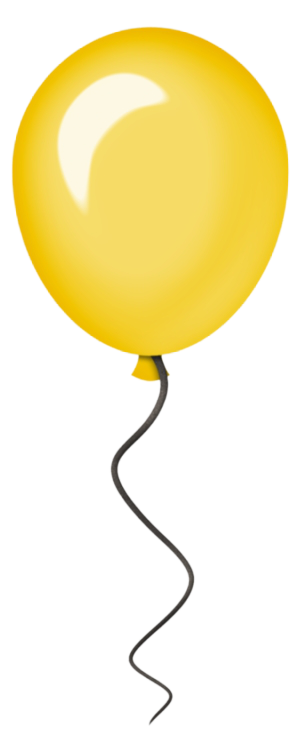 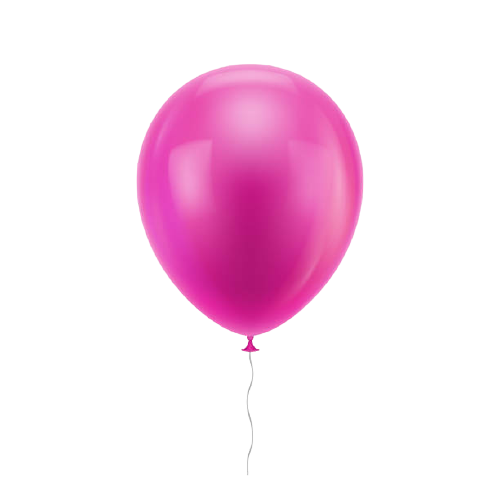 1
6
2
a. Tính:
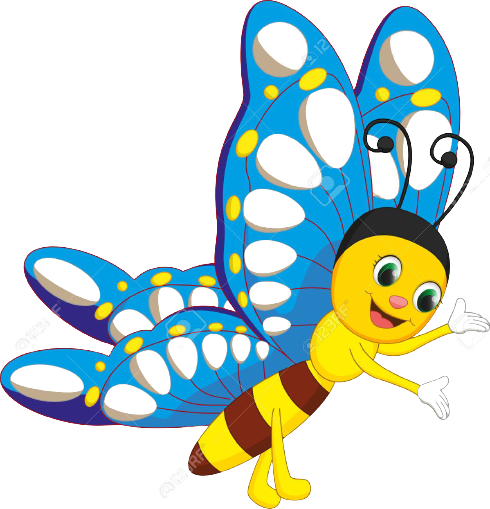 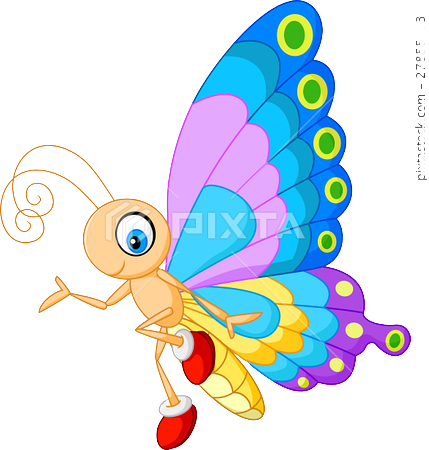 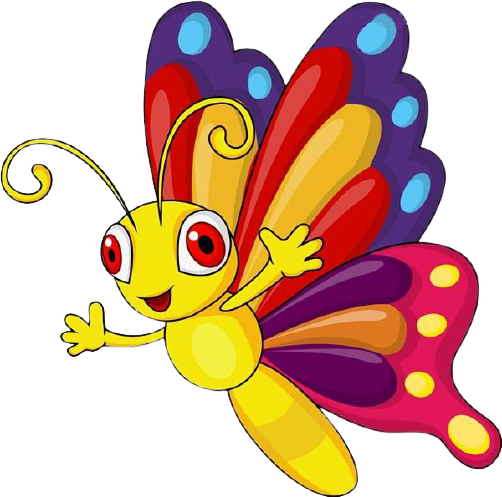 16 – 6  =
18 – 8  =
12 – 2  =
  17 – 7  =
b. Số?
15 – 5  =
19 – 9  =
10 = 17 -
10 = 15 -
10 = 19 -
3
Tính nhẩm:
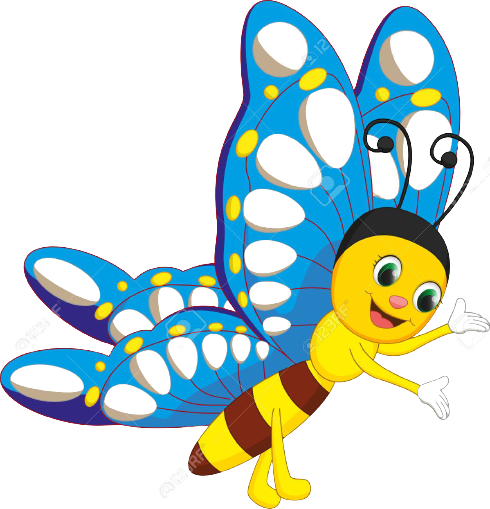 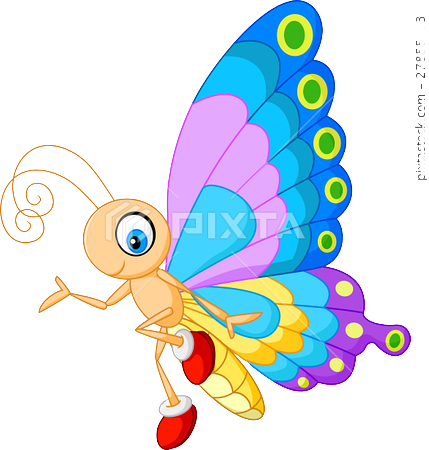 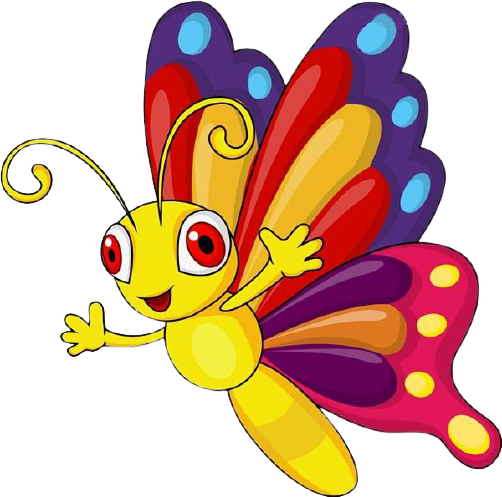 10 – 2      =
14 – 4 – 2 =
10 – 6      =
  11 – 1 – 6 =
10 – 5     =
13 – 3 – 5 =
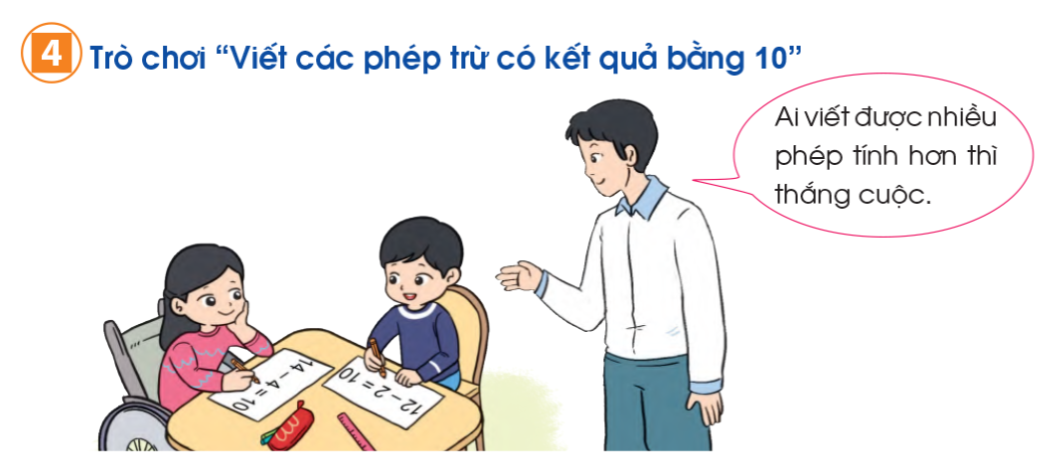 4
Trò chơi: Tiếp sức
Viết các phép trừ có kết quả bằng 10
DẶN DÒ